Дезинфицирующие средства
Классификация дезинфектантов и характеристика
Группа – галогеносодержащие (хлорсодержащие) – в составе хлор, бром, йод.
Представитель: аналит, хлорная известь, хлорамин Б, люмакс-хлор, форекс-хлор, гипохлорит натрия, деохлор, сульфохлорантин Д,йодонат и др.
Положительные свойства:
1. Дезодорирующее и отбеливающее
2. Высокая активность и широкий спектр антимикробного действия
Недостатки:
1. Плохая растворимость с образованием осадка
2. Потеря активности препарата при хранении (не менее 15% активного хлора)
3. Короткий срок хранения рабочих р-ров
4. Высокая токсичность для человека (запах хлора и резко выраженное раздражающее действие на кожу и слизистые оболочки глаз и верхних дыхательных путей). Необходима защита глаз и дыхательных путей (очки, респираторы).
5. Коррозирующее действие на металлы, снижение прочности тканей
6. Неэкономичность.
Группа – кислородосодержащие
Представитель: перекись водорода, пероксимед, виркон, дезоксон.
Положительные свойства:
1. Широкий спектр антимикробного действия (бактерии, вирусы, споры)
2. Не имеют резкого запаха, не обладают раздражающим действием, экологичны.
3. Легко смешиваются с водой и спиртом
4. Умеренно стабильны (до 7 дней).
Недостатки:
1. Теряют активность на свету, при взаимодействии с металлами, щелочами
2. Обладают коррозийной активностью.
Группа – поверхностно-активные вещества (ПАВ).
Представитель: самаровка, мистраль, триацид, септабик,бюльбак, аламинол, велтолен и др.
Положительные свойства:
1. Нет резкого запаха
2. Стабильность и низкий уровень токсичности
3. Слабая коррозийная активность.
4. Обладают моющими свойствами.
Недостатки:
1. Быстрое и частое формирование устойчивости м/о
2. Наличие бактериостатического действия (приостанавливают развитие и рост бактерий, а не уничтожают их).
3. Часто являются аллергенами (обладают раздрожающим действием на кожу и слизистые)
5. Невысокая активность при низких температурах.
Группа – гуанидиносодержащие препараты.
Представитель: лизоформин, пливасепт, катасепт, – обладают широким спектром антимикробного действия (кроме туберкулёза, не проявляют активности к грибам, вирусам, спорам). Особенность группы – образование на обработанных поверхностях плёнки, обеспечивающей длительное бактерицидное действие. Широкое распространение получил хлоргексидин биглюконат (гибитан) – спиртовый р-р гуанидинов. На основе гуанидинов разработан ряд кожных антисептиков: пливасепт, АХД-2000, асептинол и др.
Группа – альдегидсодержащие
Представитель: гигасепт, сайдекс, бианол и др.
Положительные свойства:
1. Широкий спектр антимикробного действия (наличие дезинфицирующих, у многих и стерилизующих свойств)
2. Низкая коррозийная активность.
Недостатки:
1. Работу проводят в отсутствии пациентов, в условиях вытяжного шкафа и эффективной вентиляции
2. Выраженная способность фиксировать органические соединения: кровь, слизь, гной, что требует предварительной отмывки
3. Резкий неприятный запах
4. Высокая токсичность.
Группа – спирты
Представитель: 70% этиловый спирт, 0,5% спиртовый р-р хлоргексидина в 70% этиловом спирте, 4% водный р-р хлоргексидина биглюконата, лизанин.
Недостатки:
1. Фиксируют органические загрязнения.
2. Не обладают спороцидным действием и в отношении м/о туберкулёза
Жавель-Солид
Жавель-солид
Ди-хлор
Жавель-Солид
Массовую долю активного хлора Х в процентах вычисляют по формуле:
Для растворов
По физико-химическим показателям гипохлорит натрия должен соответствовать нормам, указанным и таблице.
Массовую концентрацию активного хлора Х, г/дм3 , вычисляют по формуле:
Массовая доля активного брома или йода Х в процентах вычисляют по формуле:
Массовую долю активного кислорода в прцентах вычисляют по формуле:
Массовую долю перекиси водорода Х в процентах вычисляют по формуле
Массовую долю надуксусной кислоты Х в процентах вычисляют по формуле:
Массовую долю глутарового альдегида Х в процентах вычисляют по формуле:
Массовую долю алкилдиметил-бензиламмоний хлорида Х в процентах вычисляют по формуле
Ника-2
Ника Экстра М
Приготовление рабочих растворов средства "Ника-экстра М"
НИКА ПОЛИЦИД
Приготовление рабочих растворов средства «НИКА-ПОЛИЦИД»
Определение концентрации раствора по действующему веществу
Третичные алкиламины-N,N-бис3-аминопропилдодециламин
0,00998—масса N,N-бис3-аминопропилдодециламин, соответствующая 1 см3  раствора соляной кислоты концентрации точно  с HCl=0,1 моль/дм3 (0,1 Н)
V— объем раствора соляной кислоты концентрации с HCl=0,1 моль/дм3 
(0,1 Н), израсходованный на титрование, см3;
К—поправочный коэффициент раствора соляной кислоты с HCl=0,1 моль/дм3 (0,1 Н) 
m — масса анализируемой пробы, г.
Массовую долю серной кислоты в процентах вычисляют по формуле
V – объем раствора гидроокиси натрия концентрации сNaOH = 0,1 моль/дм3 (0,1 Н), израсходованный на титрование, см3;
0,0049 – масса серной кислоты, соответствующая 1 см3  раствора гидроокиси натрия концентрации точно
 сNaOH = 0,1 моль/дм3 (0,1 Н);
K – поправочный коэффициент раствора гидроокиси натрия концентрации сNaOH =0,1 моль/дм3 
 (0,1 Н);
m – масса анализируемой пробы, г.
Определение щелочей на примере Ника-2
V – объем раствора соляной кислоты концентрации точно сHCl = 0,1 моль/дм3 (0,1 Н), израсходованный на титрование, см3;
0,0040 – масса NaOH, соответствующая 1 см3 раствора соляной кислоты, концентрации точно сHCl = 0,1 моль/дм3 (0,1 Н);
K – поправочный коэффициент раствора соляной кислоты концентрации сHCl=0,1 моль/дм3 (0,1 Н);
m – масса анализируемой пробы, г.
УТВЕРЖДАЮ	
                                                                                                  Заместитель Главного врача
                                                                                                  ФБУЗ «Центр гигиены и эпидемиологии 
                                                                                                  в Республике Татарстан (Татарстан)»
                                                                                          ___________________ А.В.Чернышева
                                                                                                  24  сентября   2012 года.


Отчёт
О внедрении метода определения активности дезинфицирующего средства согласно инструкции № 23/08  по применению  дезинфицирующего средства «ХЛОРТАБ» 
ООО  «Самарово» 
      Метод определения содержания массовой доли активного хлора. Выделившийся йод титруют   раствором тиосульфата натрия, в присутствии крахмала, до полногообесцвечивания. 
Контроль качества внедрения методики проводили по прецизионности.
1. определения массовой доли активного хлора в пробе разными исполнителями; 
2. определения массовой доли активного хлора в пробе с интервалом времени равным шесть часов;  
3. определения массовой доли активного хлора в пробе при смене тиосульфата натрия;  
4 определения массовой доли активного хлора в пробе при смене йодистого калия.
             Алгоритм оперативного контроля процедуры анализа предусматривает:
                   -  Получение результата контрольного измерения  Х11, Х12,Х13 Х21, Х22, Х23
                   - Нахождение средних значений Хср1 и Хср2
                   - Сравнивание значений /Х max - Х min/ с величиной r.
                   - Сравнивание значений /Хср1- Хср2/ с величиной R
Погрешность контрольного определения признают удовлетворительной если:
/Х max - Х min/≤ r 
/Хср1- Хср2/ < R, где
r – абсолютное допустимое расхождение между тремя параллельными,
R =1,4* r
УТВЕРЖДАЮ»
                                                       Руководитель ИЛЦ,
                                                       заместитель главного врача ФБУЗ 
                                                       «Центр гигиены и эпидемиологии в 
                                                        Республике Татарстан (Татарстан)»
 
                                                        ________________ А.В. Чернышева
                                                             «5»  июня  2013 г.
Отчёт
 
О внедрении метода определения активности дезинфицирующего средства 
«Эмовекс» согласно  инструкции  по применению средства дезинфицирующего 
«Эмовекс» (изготовитель ООО «МАРКОПУЛ КЕМИКС», Россия) для обеззараживания воды плавательных бассейнов.      
    Метод определения содержания массовой доли  активного хлора в концентрате проводят   титриметрическим  методом.  К пробе прибавляют раствор  йодистого калия и раствор серной кислоты, перемешивают и помещают в темное место, через пять минут выделившийся йод титруют   раствором тиосульфата натрия, в присутствии крахмала, до полного обесцвечивания. 
 Контроль качества внедрения методики проводили по прецизионности.
1. определения массовой доли  активного хлора в пробе разными исполнителями; 
2. определения массовой доли  активного хлора в пробе с интервалом времени равным шесть часов;  
3. определения массовой доли  активного хлора в пробе при смене раствора тиосульфата натрия;  
4. определения массовой доли  активного хлора в пробе при смене раствора йодистого калия.
             Алгоритм оперативного контроля процедуры анализа предусматривает:
                   -  Получение результата контрольного измерения  Х11, Х12, Х13,Х21, Х22, Х13;
                   - Нахождение средних значений Хср1 и Хср2
                   - Сравнивание значений /Х max - Х min / с величиной r.
                   - Сравнивание значений /Хср1- Хср2  / с величиной R
Погрешность контрольного определения признают удовлетворительной если:
/Х max - Х min /  ≤ r 
/Хср1- Хср2/ < R, где
r – абсолютное допустимое расхождение между двумя параллельными,
R =1,4* r
Заключение:
        Из данных таблицы следует, что результаты контрольной процедуры меньше норматива контроля. Повторяемость результатов единичных измерений не превышает установленного предела повторяемости. Процедура анализа признаётся удовлетворительной.
 
 
Ответственный исполнитель:     
 Химик-эксперт		  		                                                Е.А.Кудряшова
								
	
Зав.лабораторией коммунальной гигиены                      	                           Р.И.Валеева
 
 
 
Зав. отделом  санитарно-химических 
и токсико-гигиенических исследований                                                           С.В.Кияшко	  
		      				  
		      						 
                                                                                               04.06.2013г.
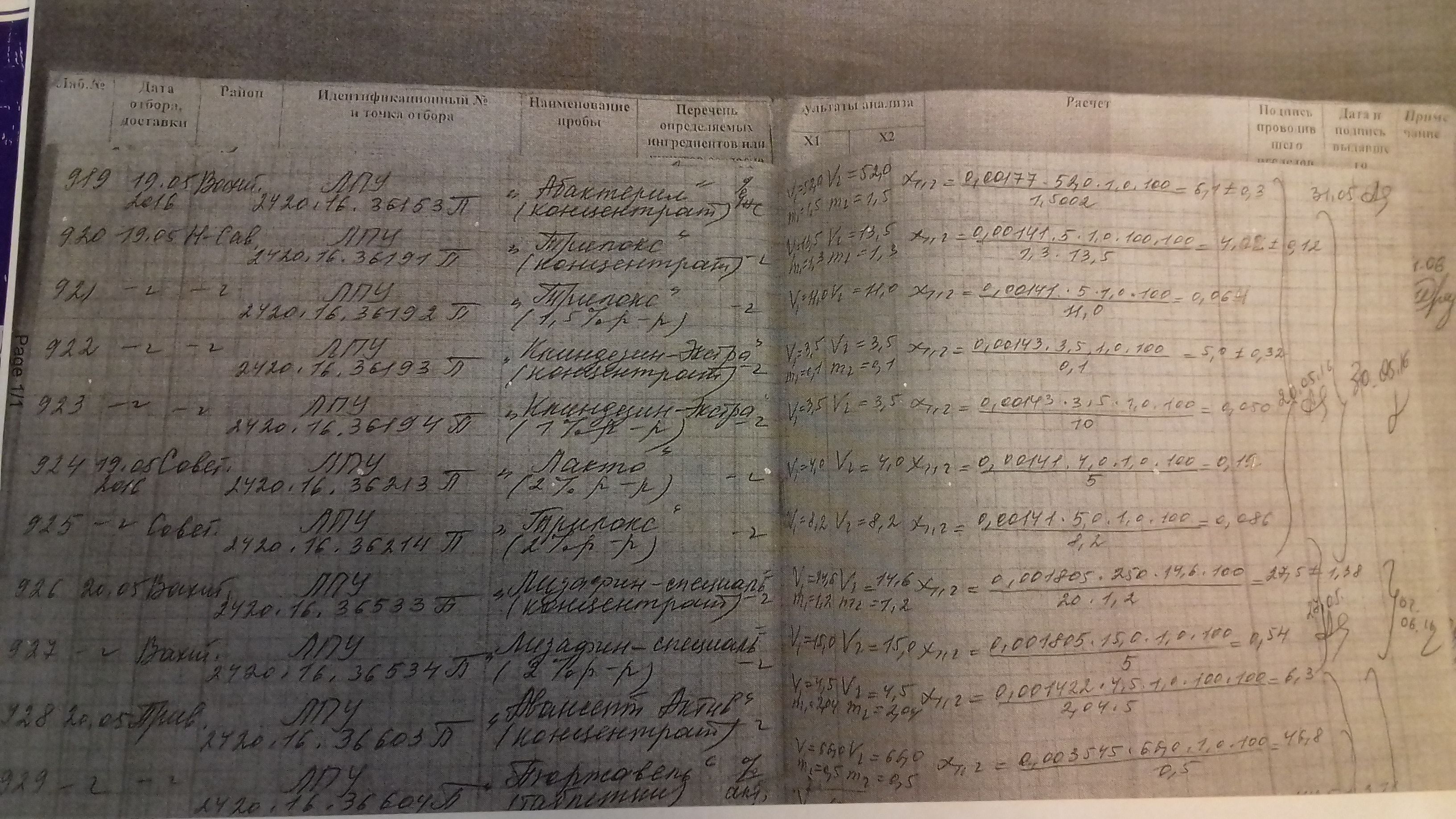